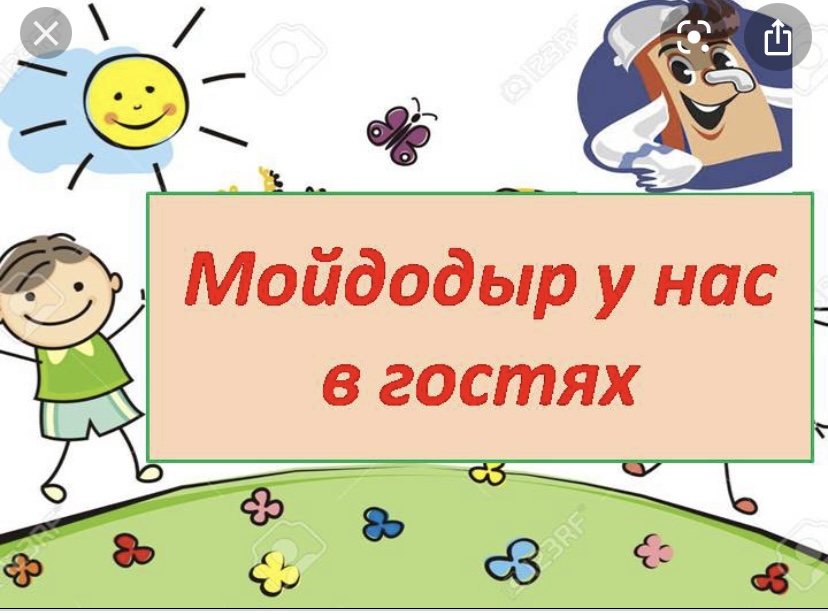 Балаларды ерте жастан дамыту үшін психологиялық-педагогикалық жағдайлар жасау
Психолог: Боранбаева Г.Т.
Мақсаты:
мектепке дейінгі ұйым жағдайында ерте жастағы балалардың толыққанды дамуына бағытталған психологиялық-педагогикалық білім жүйесін игерту арқылы педагогтар мен ата-аналардың ынтымақтастығын жетілдіру. 
Міндеттері: 
әр тәрбиеленушінің отбасымен серіктестік қарым-қатынас орнату; - мектепке дейінгі ұйым жағдайына баланың табысты бейімделуі және дамуы үшін қолайлы психологиялық ахуал орнату; 
әр баланың қызығушылықтары мен мүмкіндіктеріне бағытталған білім беру әрекетін құру; 
баланың психикалық дамуына және тұлғалық өсуіне ықпал ету, әлеуметтік дағдылары мен өзіне-өзі қызмет көрсету дағдыларын дамыту; 
ерте жастағы балаларды күту, тәрбиелеу мен оқыту мәселелерінде ата- аналардың педагогикалық құзыреттілігін арттыру; 
коммуникативтік біліктер мен сенсорлық дағдыларды қалыптастыру үшін заттық-кеңістіктік білім беру ортасын құру; 
балаларды физикалық және психикалық зорлық-зомбылықтың барлық түрлерінен қорғау; 
ата-аналармен кері байланысты іске асыруда жұмысты белсендіру; - неғұрлым тиімді жұмыс түрлерін іздену және енгізу арқылы ата-аналарды балабақша өміріне қатысуға тарту.
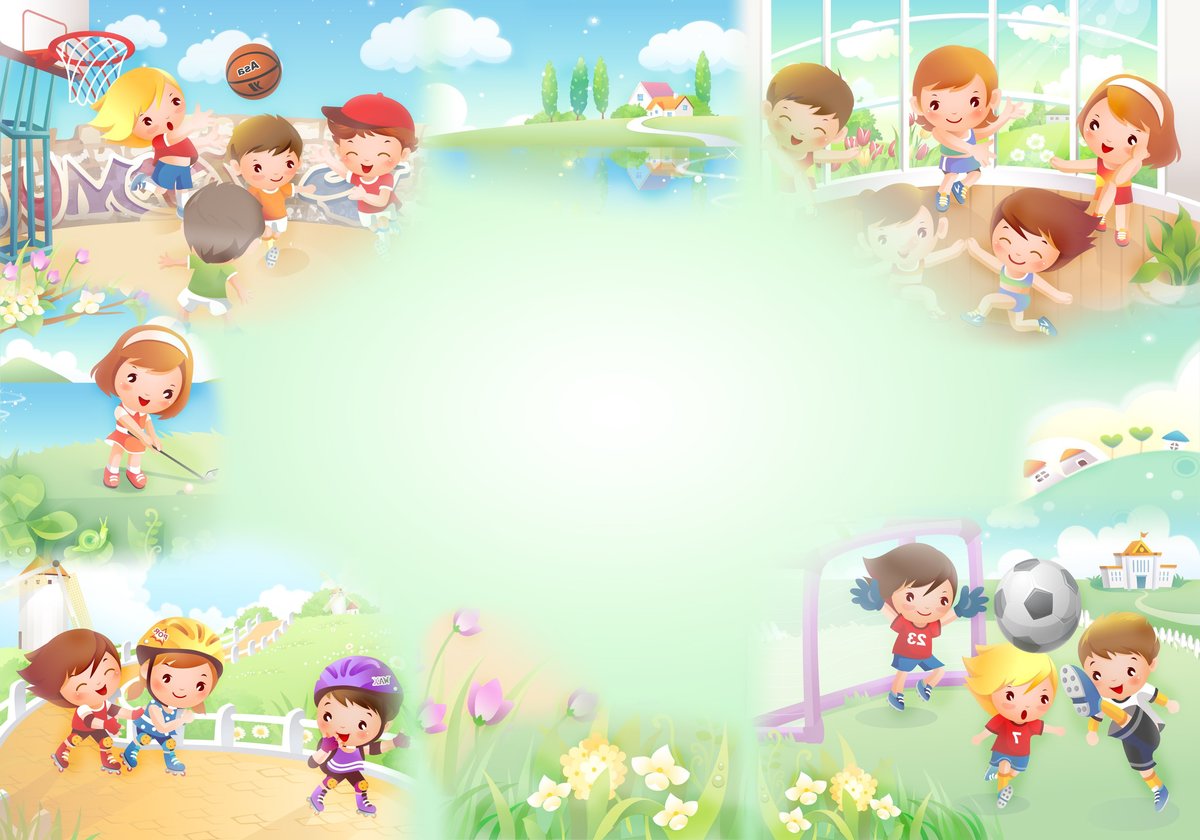 Стандарт талаптарына сәйкес жоғары кәсіби деңгейде балаларды тәрбиелеу мен оқытуды қамтамасыз ету
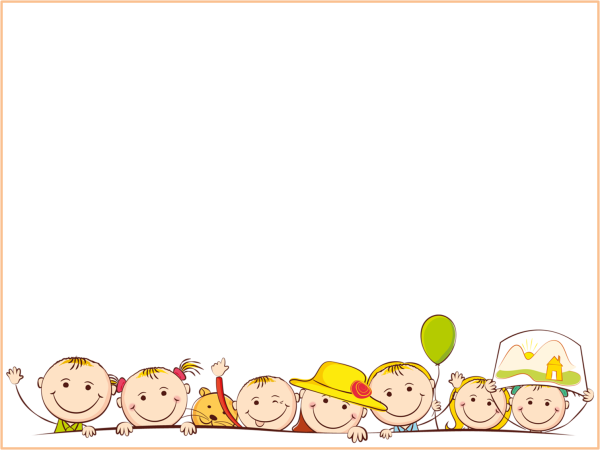 Баланың  дамуы
1  жастың соңында баланың сөздік қорында 8-10 сөз, 
2 жаста   300-400 сөз, 
3 жаста 1000 және одан көп сөз жинақталады. 
Әр баланың өзіндік даму қарқыны болғандықтан, жеке айырмашылықтар болуы мүмкін. 
1 жас 6 айда баланың сөздерді түсінуі тұрақты және жалпыланған түрде болып келеді.
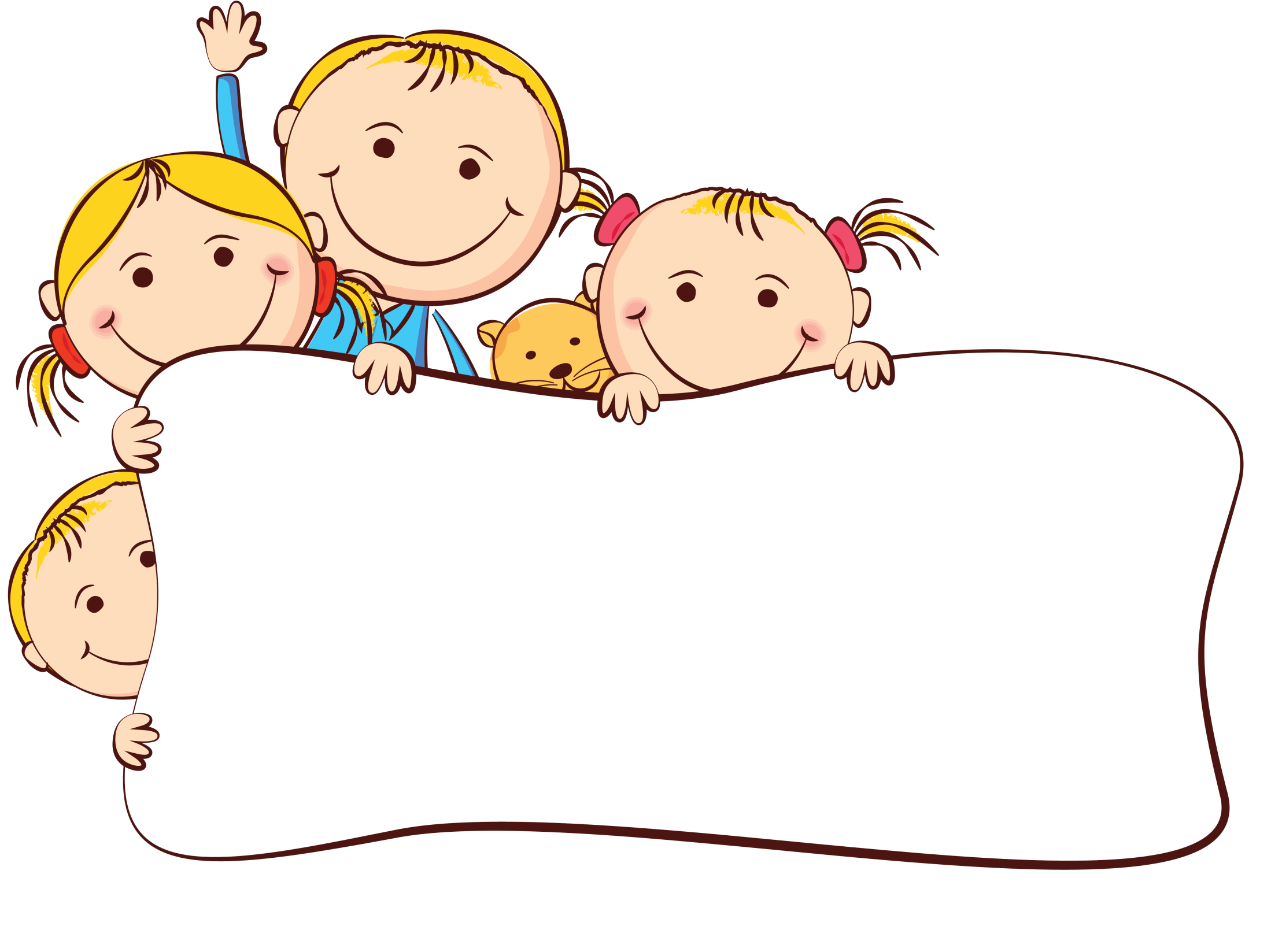 2 жастан бастап 
балалар ересектердің дұрыс қолдауымен өз өмірінен алынған, түсінуге қол жетімді сюжеттерді ойнай бастайды.
Балалармен жұмыс кезінде баланың стрестік әсерлерін жеңілдету үшін балалар әрекетін ұйымдастырудың түрлі формалары қолданылады
құммен ойындар
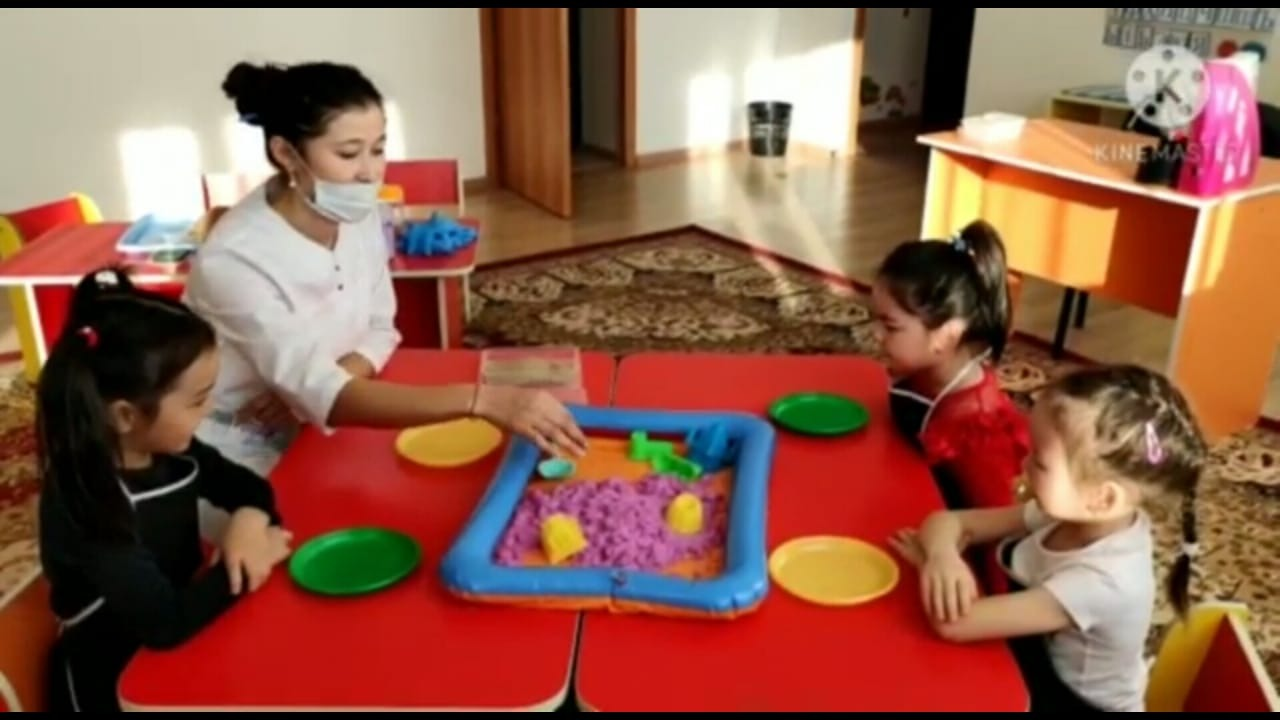 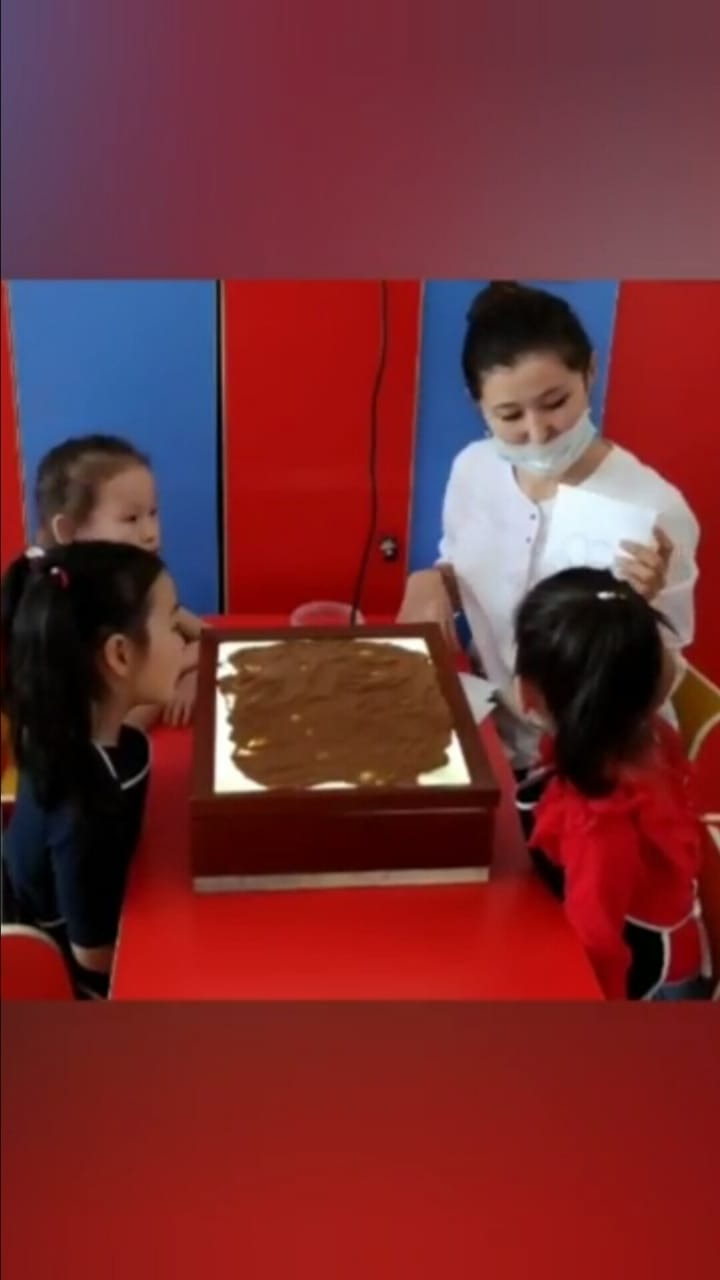 Қимылды ойындар
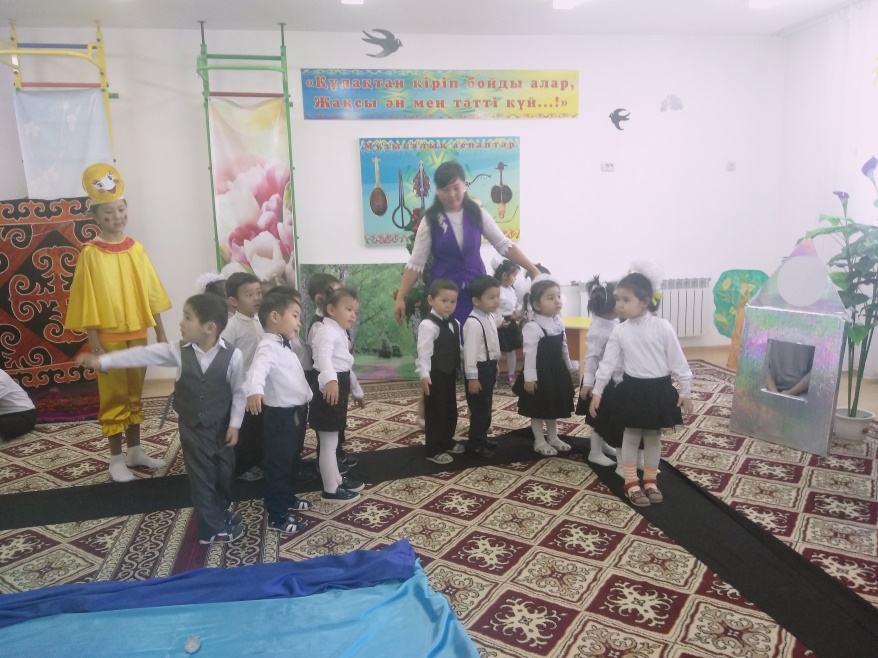 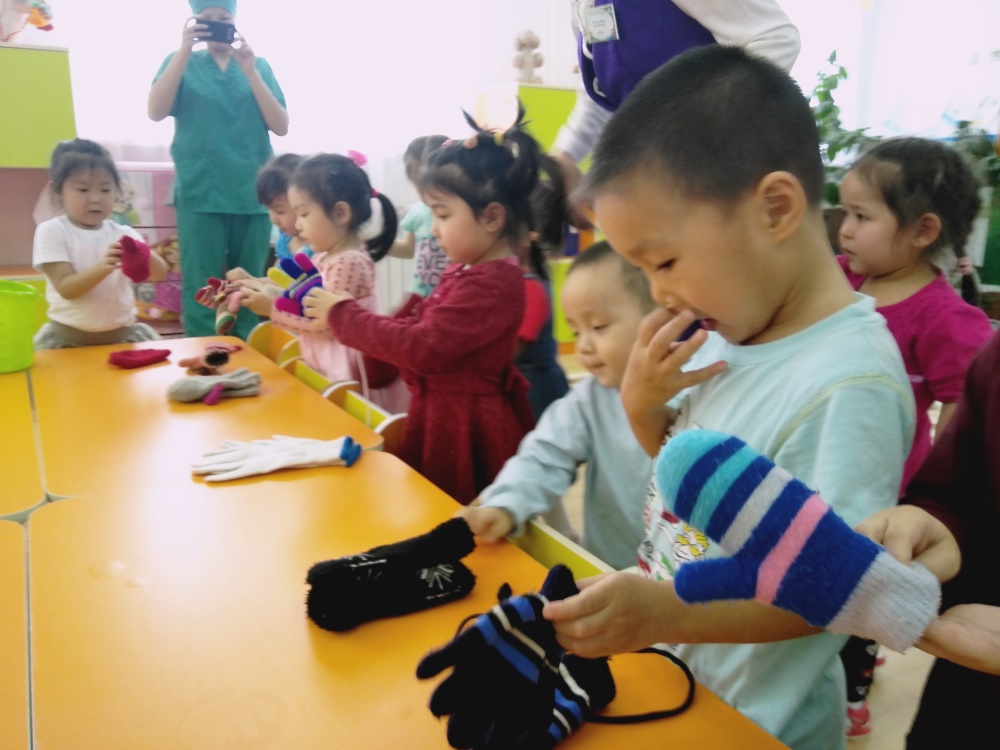 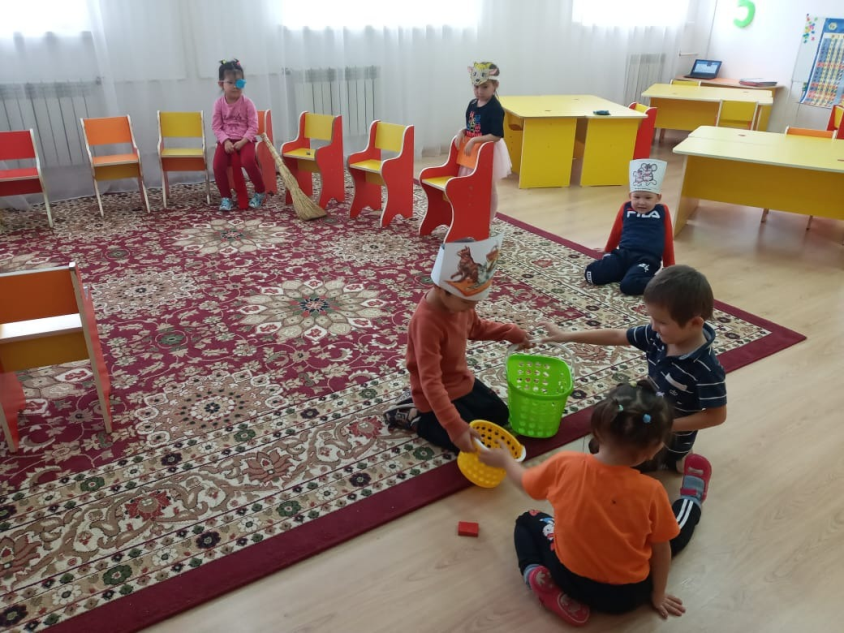 Театрдың барлық түрлері
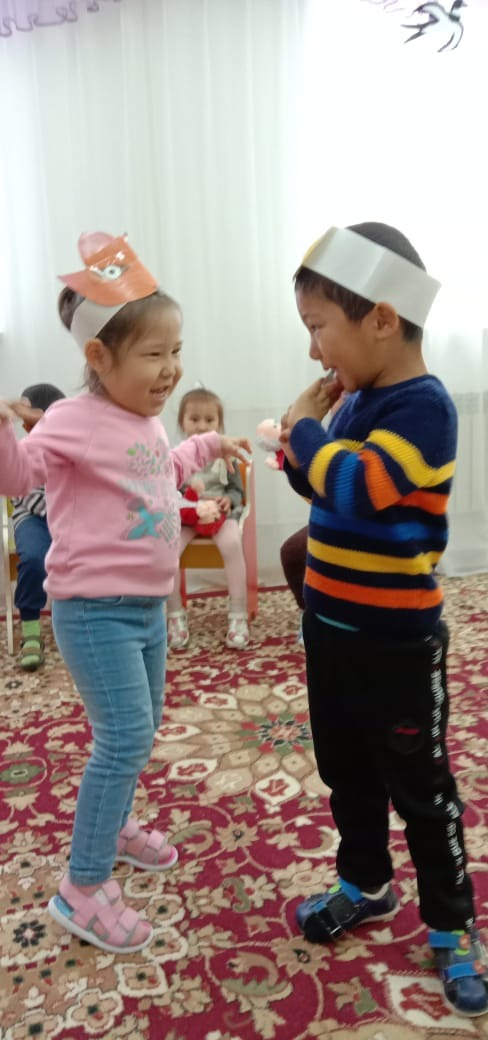 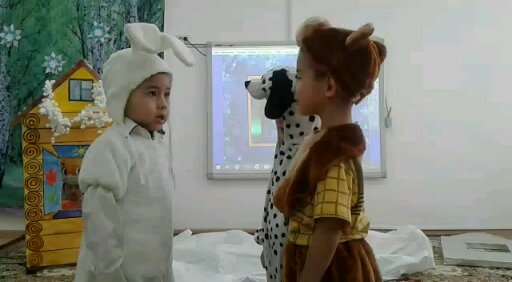 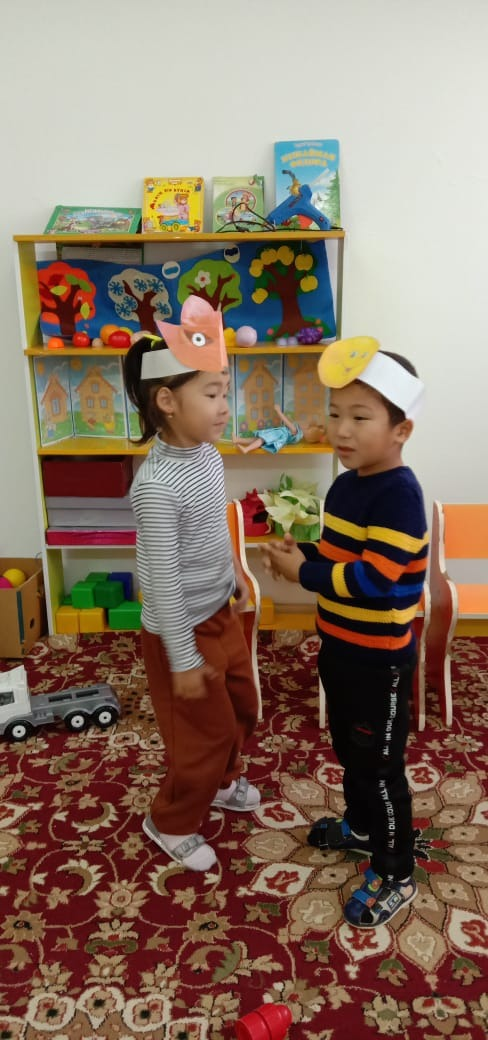 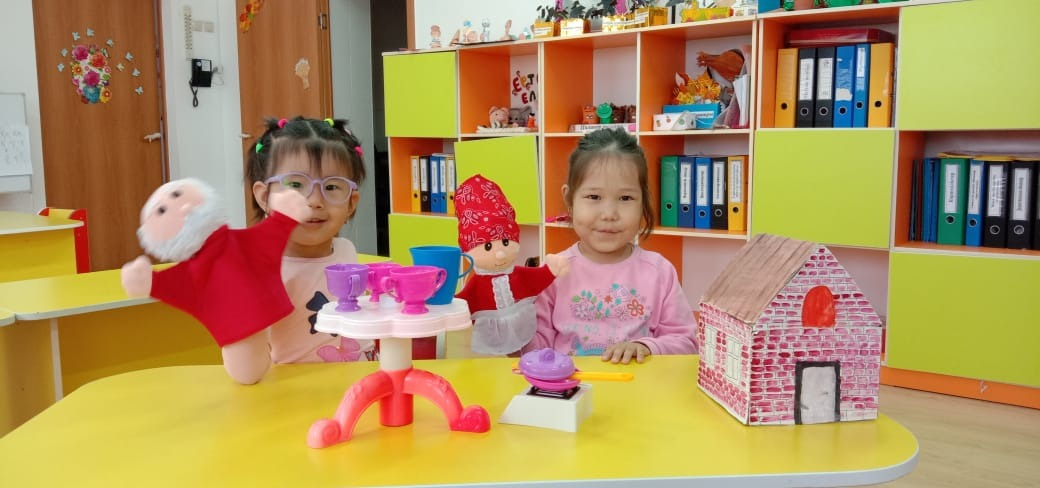 Балалармен сүйікті мультфильмдерін қарау және талқылау
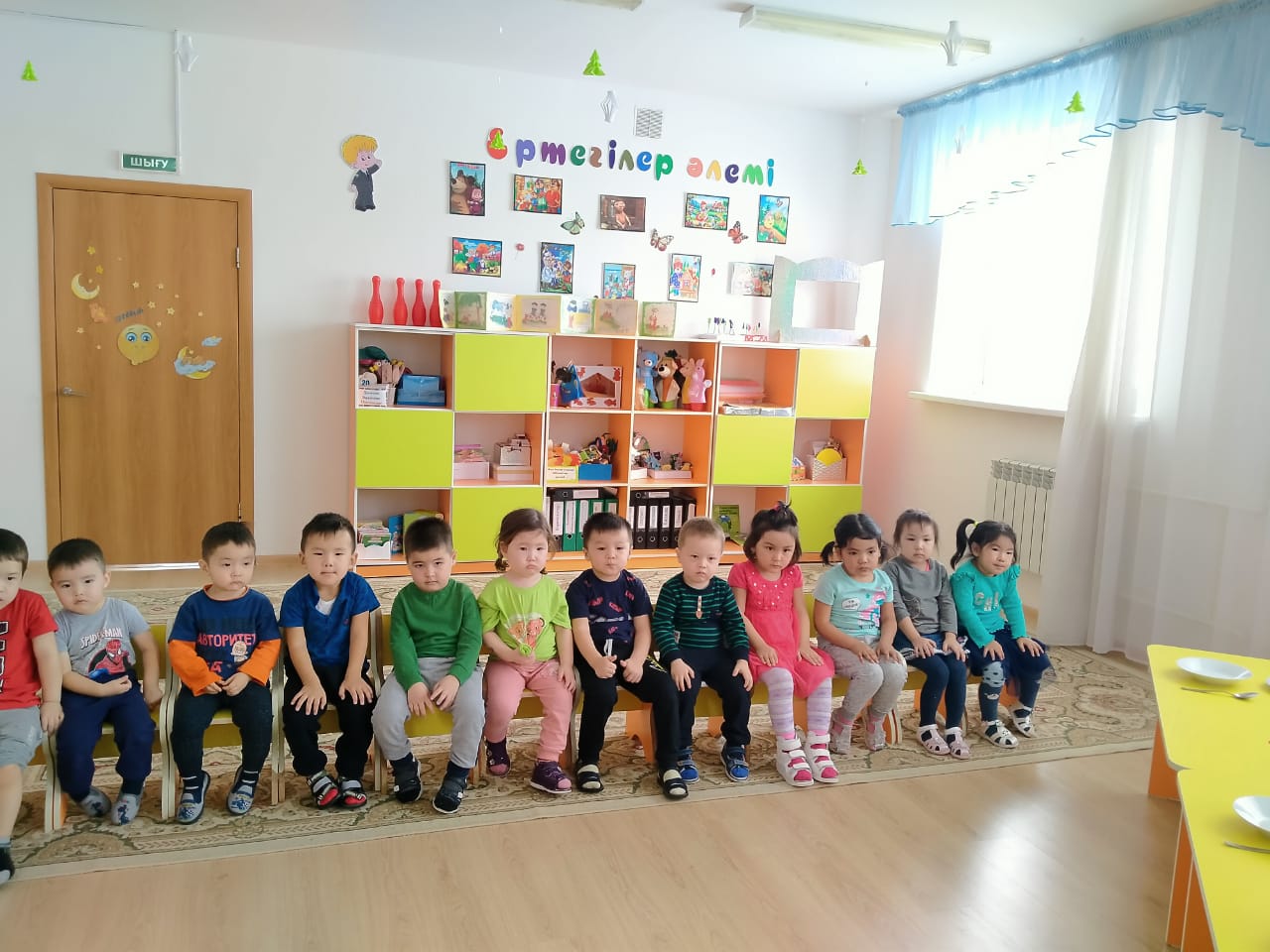 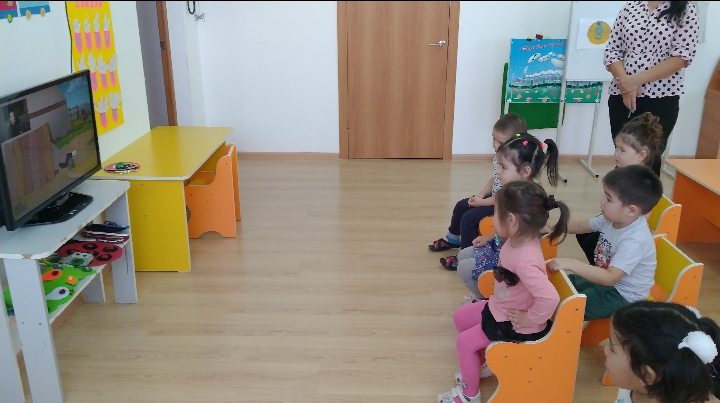 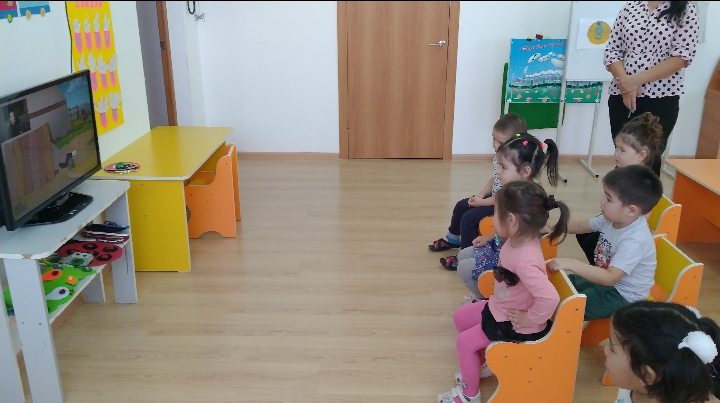 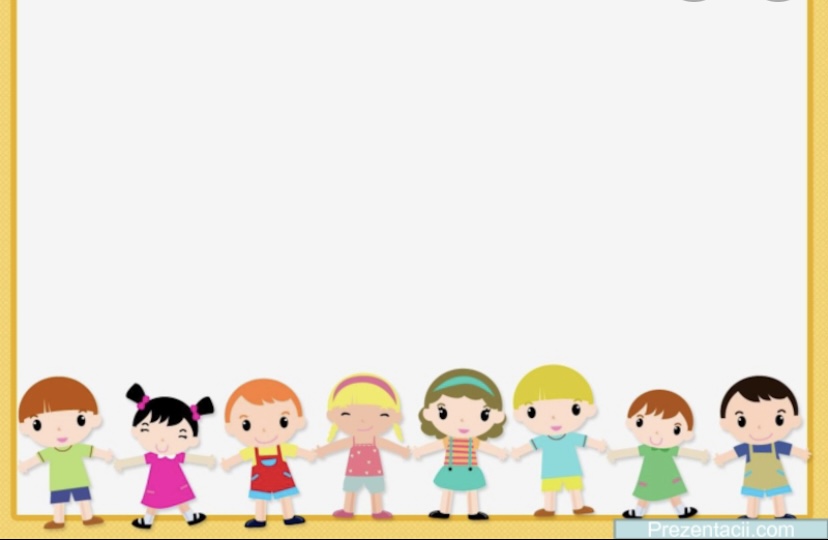 Мектепке дейінгі ұйымда педагогтар мен мамандардың балалармен, ата-аналармен жеке қарым-қатынас жасауға қолайлы жағдай жасайтын дамытушы орта құрылады.
Ашықтық
Cеріктестік, өзара түсіністік және сенімділік
Ізгілендіру, дараландыру
Мектепке дейінгі ұжымның ата-аналармен ынтымақтастығының принциптері
Өзін-өзі тәрбиелеу және өзін-өзі үйрету
Психологиялық жайлылық
Үздіксіздік, өмірмен байланыстылығы
МДҰ-мен отбасы ынтымақтастығының тиімді әрекетері келесі педагогикалық жағдайлармен анықталады
Ерте жастағы балалардың МДҰ-ға бейімделуінің тиімді процесіне мынадай педагогикалық жағдайлар ықпал етеді
Бағдарламаның мақсатын іске асыру үшін мынадай жұмыс түрлері ұсынылады
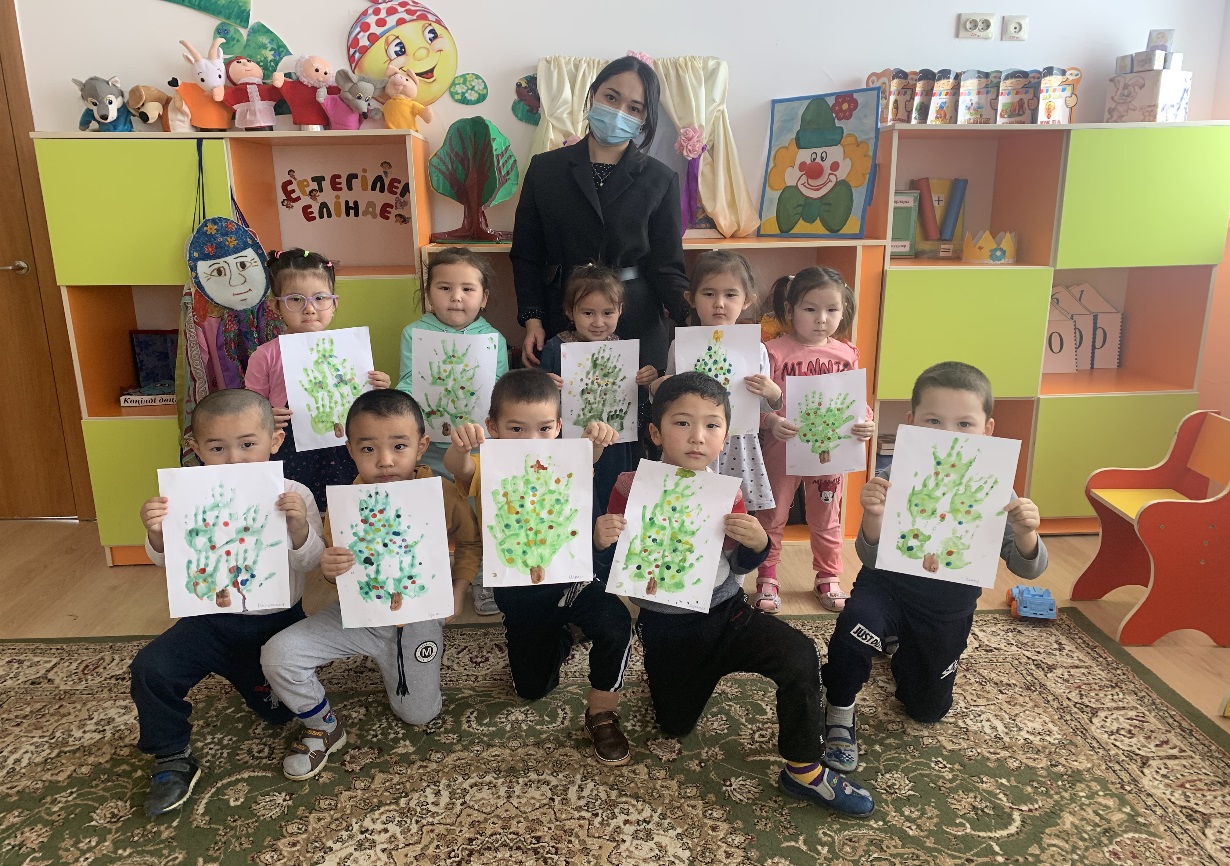 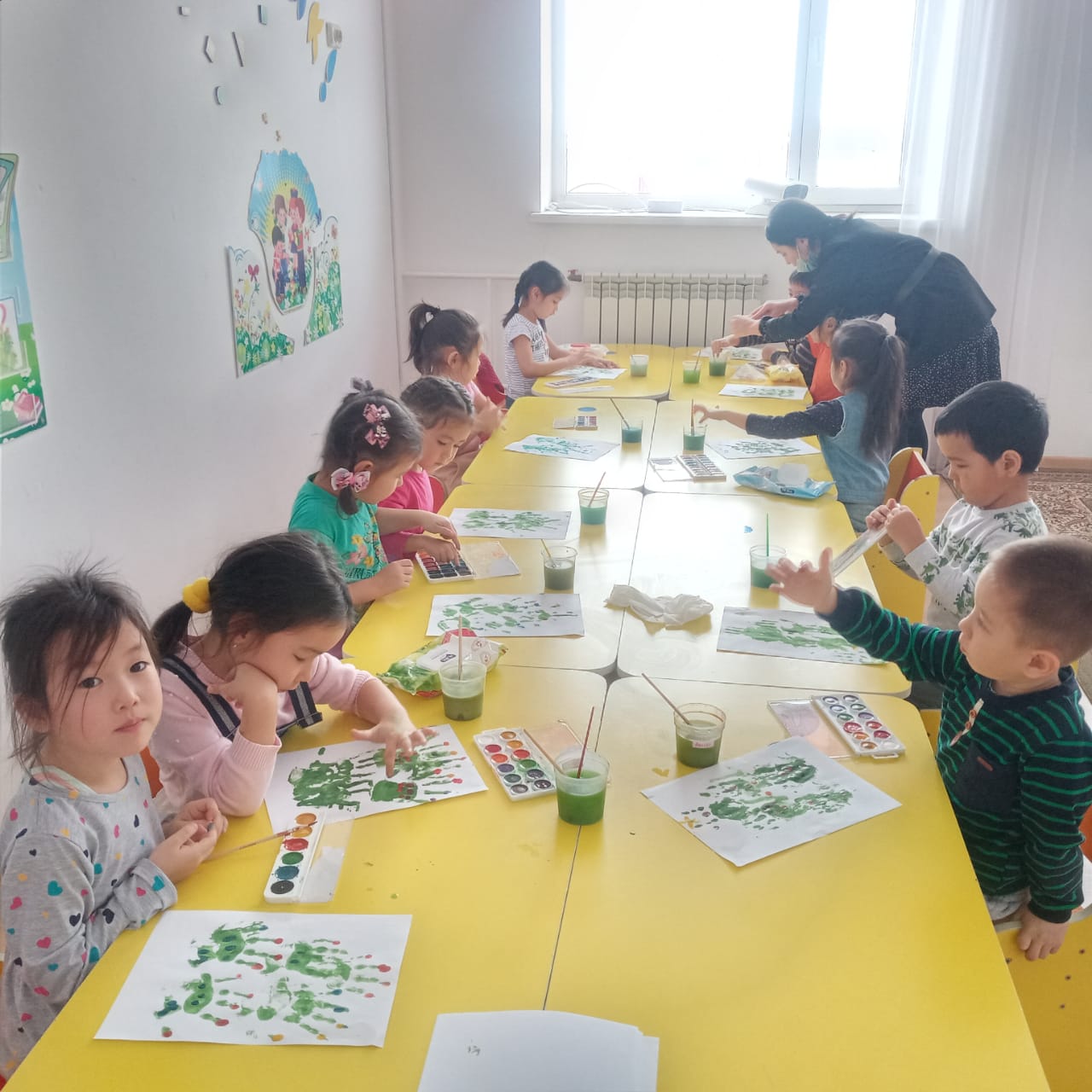 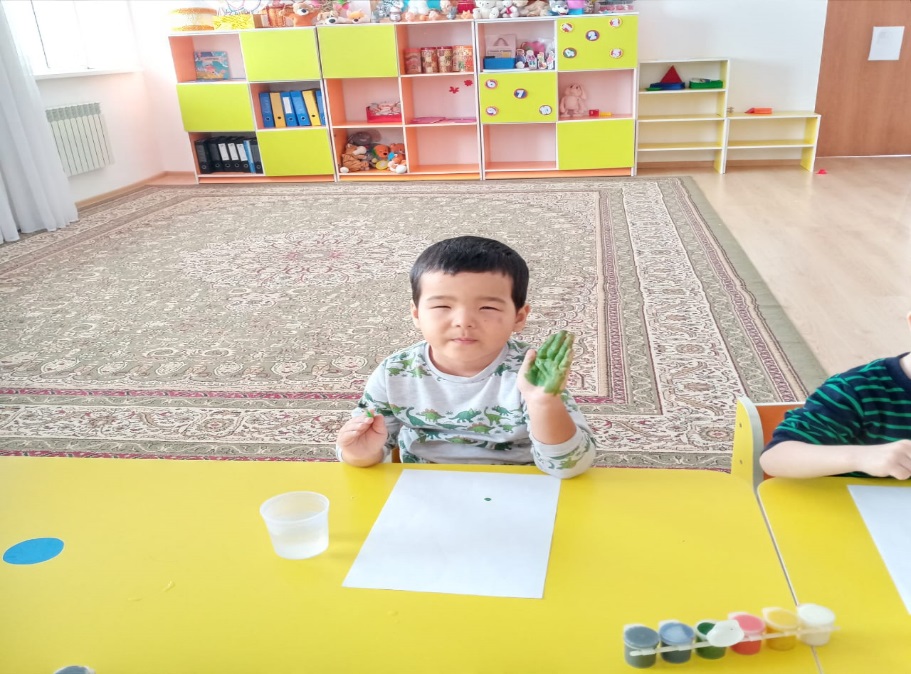 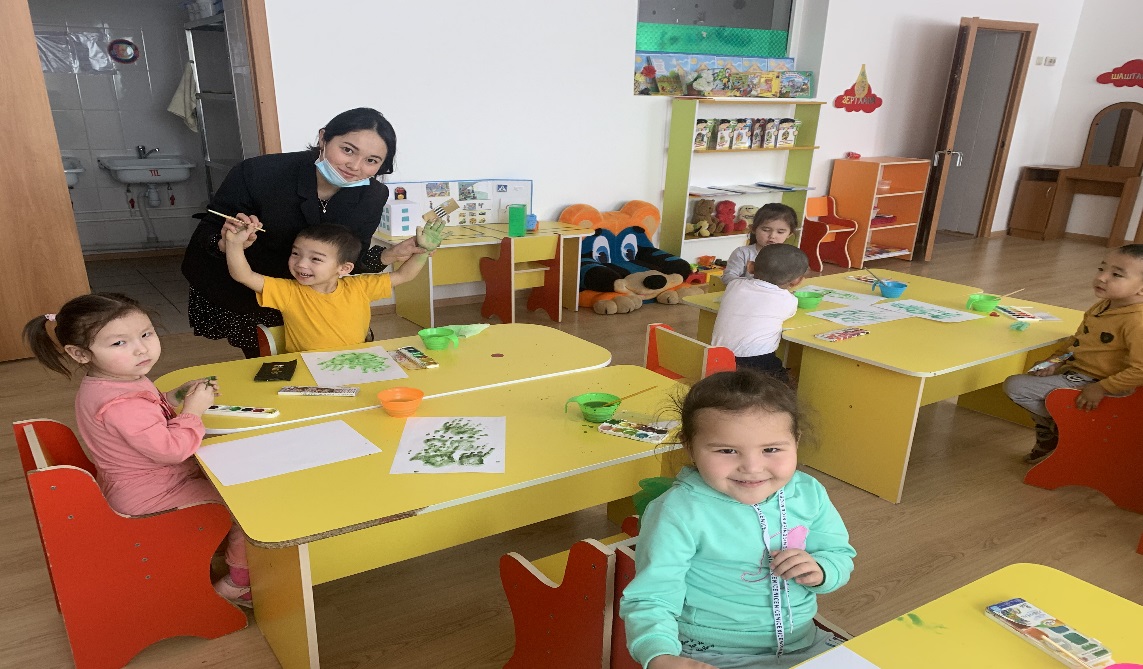 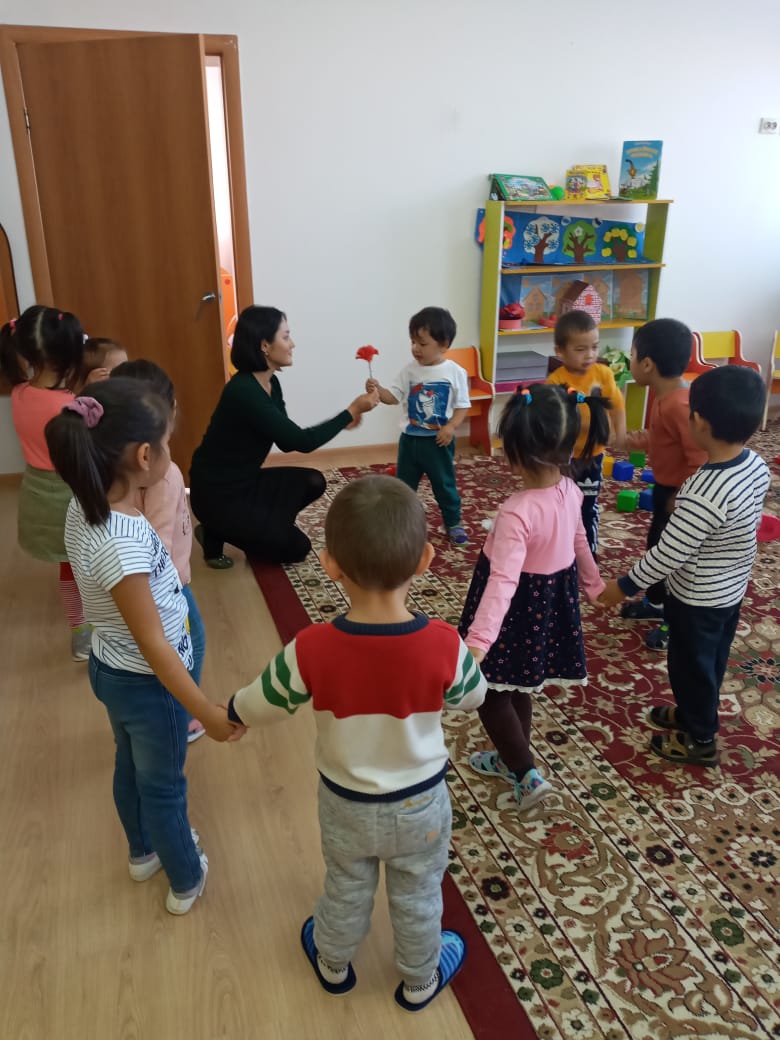 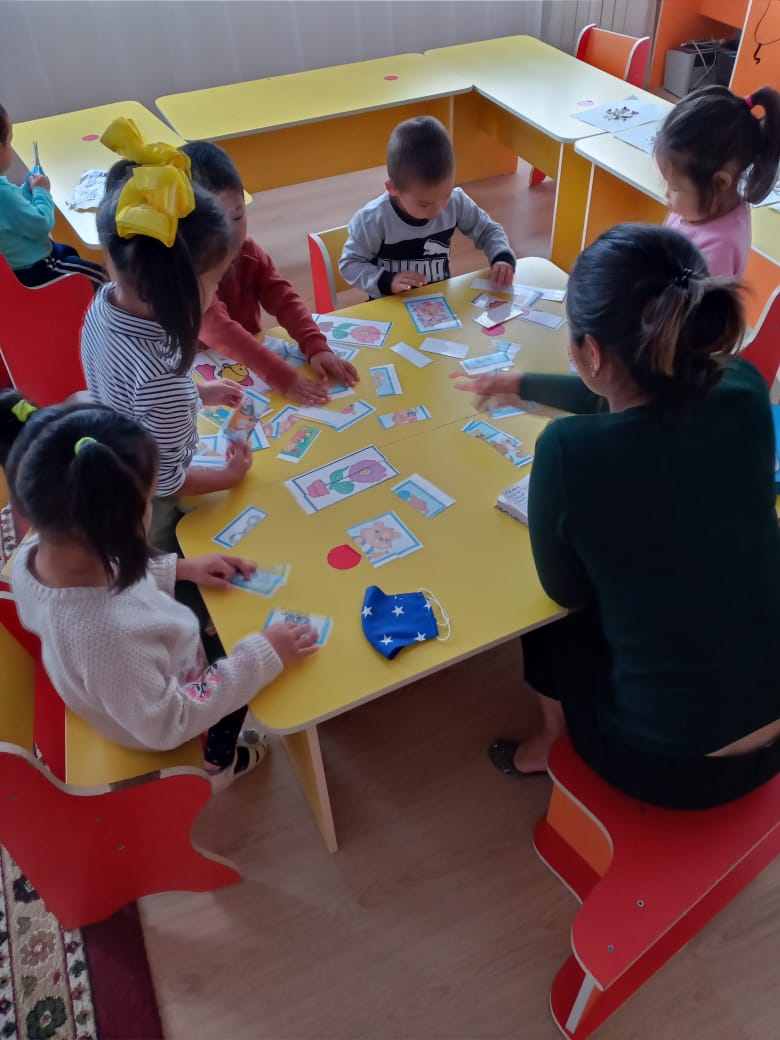 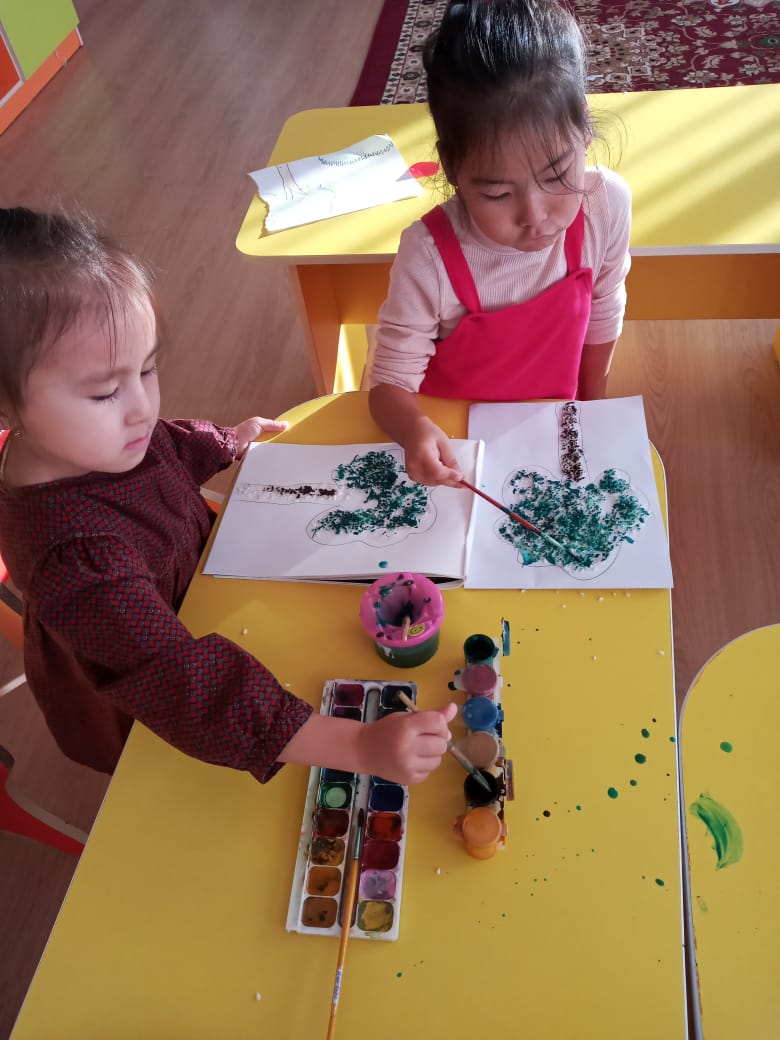 Ерте жастағы балалардың бейімделуі мынадай компоненттерімен анықталады
Деңгейлер
Бейімделу кезеңінің табысты аяқталуының көрсеткіштері
Мектепке дейінгі ұйым әрекетінің ашықтығын және ата-аналарға арналған ақпаратың қол жетімділігін  қамтамасыз ету үшін ақпаратық-комуникативтік технологиялардың түрлі құралдары қолданылады
Бағдарламаны іске асырудың тиімді критерийлері
Барлық жоспарланған іс-шараларға ата-аналардың қатысуы
Ата-аналардың ұсынылған материалдарды балалармен жұмыста қолдануы
Отбасының оң бағасы және МДҰ-мен одан әрі ынтымақтастықа деген пікірлері
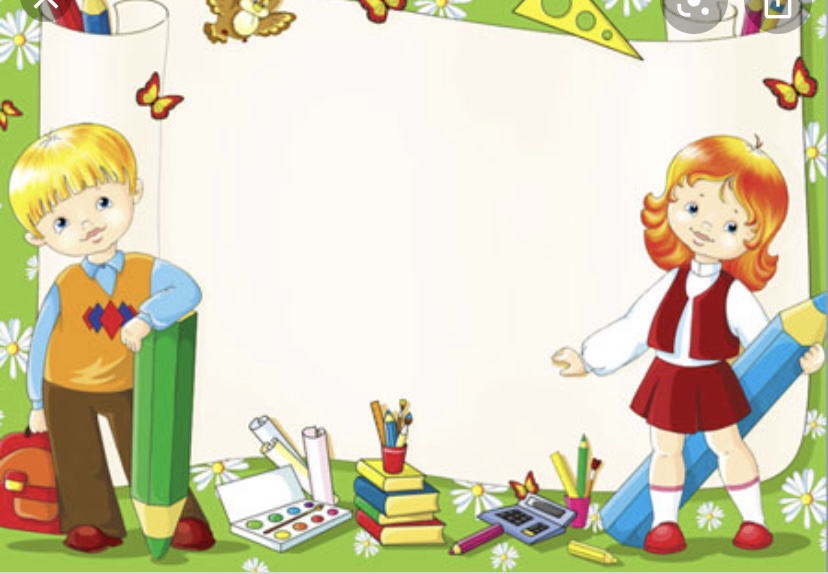 Ата-аналармен жұмыстың түрлі формаларын қолдану баланың жеке қабілетері мен мүмкіндіктерін ашуға, оны әлеуметтік-мәдени нормаларға, отбасылық құндылықтарға, қоғам мен мемлекетің мүдделеріне тартуға ықпал етеді.
Жоғарыда айтылған шараларды біртіндеп енгізі және қолдану балаларды ерте дамыту жүйесін жаңғыртуға, халақтың қажетілігін қанағатандыруға мүмкіндік береді. Балаларды ерте жастан дамыту үшін психологиялық-педагогикалық жағдайлар жасау-оның мектепке дейінгі жүйелі қалыптасуын, мектепке даярлығын қамтамасыз етеді.